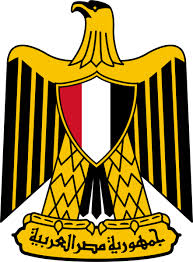 وزارة التنمية المحلية والإدارية
بيان أسماء
 المنافذ المخصصة لتسجيل الوافدين
بالمحافظات المختلفة


عدد 594 منفذ  منها:-
عدد 354 مكتب توثيق شهر عقاري
عدد 240 منفذ متنوع منها ( 50 ) قارئ متنقل ، ( 190 )  منفذ ثابت
بيان عدد المنافذ المخصصة لتسجيل الوافدين بالمحافظات المختلفة
محافظــــة القاهـــرة
بيان أسماء [ مكاتب التوثيق  ] التي تم تخصيصها بمحافظة القاهرة
تابع بيان أسماء [ مكاتب التوثيق ] التي تم تخصيصها بمحافظة القاهرة
تابع - بيان أسماء [ مكاتب التوثيق  ] التي تم تخصيصها بمحافظة القاهرة
بيان أسماء المنافذ الإضافية بمحافظة القاهرة
تابع - بيان أسماء المنافذ الإضافية بمحافظة القاهرة
محافظــــة الجـــيزة
بيان أسماء [ مكاتب التوثيق  ] التي تم تخصيصها بمحافظة الجيزة
تابع - بيان أسماء [ مكاتب التوثيق  ] التي تم تخصيصها بمحافظة الجيزة
بيان أسماء المنافذ الإضافية بمحافظة الجيزة
بيان أسماء المنافذ الإضافية بمحافظة الجيزة
محافظــــة القليوبيـــة
بيان أسماء [ مكاتب التوثيق  ] التي تم تخصيصها بمحافظة القليوبية
بيان أسماء المنافذ الإضافية بمحافظة القليوبية
محافظــــة الإسكندرية
بيان أسماء [ مكاتب التوثيق  ] التي تم تخصيصها بمحافظة الإسكندرية
بيان أسماء المنافذ الإضافية بمحافظة الإسكندرية
محافظــــة البحيرة
بيان أسماء [ مكاتب التوثيق  ] التي تم تخصيصها بمحافظة البحيرة
بيان أسماء المنافذ الإضافية بمحافظة البحيرة
محافظــــة مطروح
بيان أسماء [ مكاتب التوثيق  ] التي تم تخصيصها بمحافظة مطروح
بيان أسماء المنافذ الإضافية بمحافظة مطروح
محافظــــة المنوفية
بيان أسماء [ مكاتب التوثيق  ] التي تم تخصيصها بمحافظة المنوفية
بيان أسماء المنافذ الإضافية بمحافظة المنوفية
محافظــــة الغربية
بيان أسماء [ مكاتب التوثيق  ] التي تم تخصيصها بمحافظة الغربية
بيان أسماء المنافذ الإضافية بمحافظة الغربية
محافظــــة كفر الشيخ
بيان أسماء [ مكاتب التوثيق  ] التي تم تخصيصها بمحافظة كفر الشيخ
بيان أسماء المنافذ الإضافية بمحافظة كفر الشيخ
محافظــــة دمياط
بيان أسماء [ مكاتب التوثيق  ] التي تم تخصيصها بمحافظة دمياط
بيان أسماء المنافذ الإضافية بمحافظة دمياط
محافظــــة الدقهلية
بيان أسماء [ مكاتب التوثيق  ] التي تم تخصيصها بمحافظة الدقهلية
بيان أسماء المنافذ الإضافية بمحافظة الدقهلية
محافظــــة شمال سيناء
بيان أسماء [ مكاتب التوثيق  ] التي تم تخصيصها بمحافظة شمال سيناء
بيان أسماء المنافذ الإضافية بمحافظة شمال سيناء
محافظــــة جنوب سيناء
بيان أسماء [ مكاتب التوثيق  ] التي تم تخصيصها بمحافظة جنوب سيناء
بيان أسماء المنافذ الإضافية بمحافظة جنوب سيناء
محافظــــة بور سعيد
بيان أسماء [ مكاتب التوثيق  ] التي تم تخصيصها بمحافظة بور سعيد
بيان أسماء المنافذ الإضافية بمحافظة بور سعيد
محافظــــة الإسماعيلية
بيان أسماء [ مكاتب التوثيق  ] التي تم تخصيصها بمحافظة الإسماعيلية
بيان أسماء المنافذ الإضافية بمحافظة الإسماعيلية
محافظــــة السويس
بيان أسماء [ مكاتب التوثيق  ] التي تم تخصيصها بمحافظة السويس
بيان أسماء المنافذ الإضافية بمحافظة السويس
محافظــــة الشرقية
بيان أسماء [ مكاتب التوثيق  ] التي تم تخصيصها بمحافظة الشرقية
بيان أسماء المنافذ الإضافية بمحافظة الشرقية
محافظــــة بني سويف
بيان أسماء [ مكاتب التوثيق  ] التي تم تخصيصها بمحافظة بني سويف
بيان أسماء المنافذ الإضافية بمحافظة بني سويف
محافظــــة الفيوم
بيان أسماء [ مكاتب التوثيق  ] التي تم تخصيصها بمحافظة الفيوم
بيان أسماء المنافذ الإضافية بمحافظة الفيوم
محافظــــة المنيا
بيان أسماء [ مكاتب التوثيق  ] التي تم تخصيصها بمحافظة المنيا
بيان أسماء المنافذ الإضافية بمحافظة المنيا
محافظــــة أسيوط
بيان أسماء [ مكاتب التوثيق  ] التي تم تخصيصها بمحافظة أسيوط
بيان أسماء المنافذ الإضافية بمحافظة أسيوط
محافظــــة الوادي الجديد
بيان أسماء [ مكاتب التوثيق  ] التي تم تخصيصها بمحافظة الوادي الجديد
بيان أسماء المنافذ الإضافية بمحافظة الوادي الجديد
محافظــــة سوهاج
بيان أسماء [ مكاتب التوثيق  ] التي تم تخصيصها بمحافظة سوهاج
بيان أسماء المنافذ الإضافية بمحافظة سوهاج
محافظــــة قنـــــــــــا
بيان أسماء [ مكاتب التوثيق  ] التي تم تخصيصها بمحافظة قنــــــا
بيان أسماء المنافذ الإضافية بمحافظة قنــــــــــا
محافظــــة الأقصـــــــــر
بيان أسماء [ مكاتب التوثيق  ] التي تم تخصيصها بمحافظة الأقصــــــــر
بيان أسماء المنافذ الإضافية بمحافظة الأقصـــــــــــر
محافظــــة البحر الأحمر
بيان أسماء [ مكاتب التوثيق  ] التي تم تخصيصها بمحافظة البحر الأحمر
بيان أسماء المنافذ الإضافية بمحافظة البحر الأحمر
محافظــــة أســــــــوان
بيان أسماء [ مكاتب التوثيق  ] التي تم تخصيصها بمحافظة أسوان
بيان أسماء المنافذ الإضافية بمحافظة أســـــــــوان